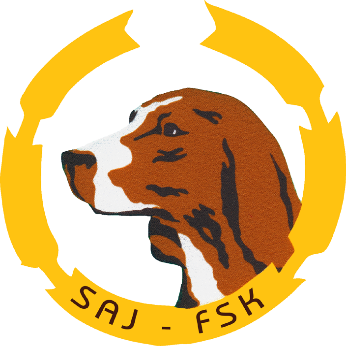 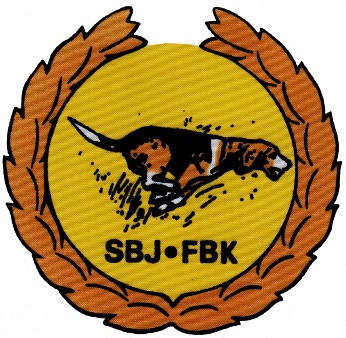 Koulutuspaketti 2019
AJOTAITO
Ajotaito
Ajotaitonumeron ei ole tarkoitus olla ”automaattinen jatke” haukutuille minuuteille
 Ajotaitonumeroa annettaessa ajon laatuun tulee kiinnittää huomiota, jotta laatuerot ajoissa tulevat paremmin esille.  
Koiran osoittama esteajotaito ja metsästyksellinen ajotapa tulee huomioida riittävästi 
Laadultaan huonoista ajoista ei tule antaa liian hyviä numeroita minuuttien perusteella
Ajotaito
Ajotaitonumeroon vaikuttavaan todelliseen ajoaikaan lasketaan ainoastaan ne minuutit, joissa koira on haukkuen ajanut jänistä. 
Todelliset ajominuutit lasketaan ja merkitään maastokorttiin.
Ajotaito
Hyvän ajotaidon tunnusmerkkejä: 
ajettavasta saadaan usein näköhavaintoja
sujuvaa 
hyvä yhteys ajettavaan 
olosuhteisiin sopiva ajonopeus 
vähän katkoja pitkässäkin ajossa
Ajotaito
Ajo merkitään minuuttitaulukkoon niin, että sen laatu voidaan siitä todeta  
Yksittäisiä haukahduksia ei lasketa ajoaikaan, ellei todeta koiran etenevän. 
Minuuttitaulukkoon merkitään mm. havainnot koirasta ja jäniksestä sekä koiran työskentely vaikeissa maasto- ja estekohdissa
Ajotaito
Arvosteluohjeita 
10-9 Erinomainen; huippusuoritus. Loistava metsästyksellinen ajo, joka jää mieleen. Lt 50 = 5. Voidaan antaa myös silloin kun Lt 50 = 4 ja koira osoittaa erinomaista esteajotaitoa ja metsästyksellisyyttä. 
Erinomaisessa ajossa saadaan yleensä näköhavaintoja ajettavasta. Nykyään on liian paljon kiitettäviksi arvioituja eriä, joissa ajettavasta ei ole näköhavaintoja.  
 8 – 7 Erittäin hyvä . Pitkä, erittäin hyvä, sujuva ajo.  Normaaleissa olosuhteissa 50 = 4. Voidaan antaa myös silloin kun Lt 50 = 3 ja koira toimii erittäin vaikeissa olosuhteissa
Ajotaito
6-5 Hyvä .Hyvä, sujuva ajo . Normaaleissa olosuhteissa Lt 50 = 3

4-3 Välttävä .Yleensä lyhyehkö noin tunnin ajo – Lt 50 = 2.  Voidaan antaa pitkästäkin ajosta (Hidas ajotapa – Huono yhteys ajettavaan – Katkonainen ajo)
Ajotaito
2-1 (Heikko) . Yleensä lyhyt ajo. Voidaan antaa pidemmästäkin ajosta.     ( Muistuttaa enemmän jäljittämistä kuin ajoa – Koira ajaa erittäin hitaasti – Erittäin katkonainen ajo – Paljon ajettavasta jäljessä, olisi vaikea metsästää)
Ajon seuraaminen paikannuslaitteesta
Paikannuslaitetta voidaan käyttää apuna mm. tieajon matkojen mittaamiseen ja hukkatyöskentelyn järjestelmällisyyden arvioinnissa
Kuulumattomista alkanut ajo
Hyväksytään alkavaksi siitä hetkestä, jolloin ajoa on kuultu paikantimeen soittamalla (ei siitä kun päästään kuuloetäisyydelle). 
Kuulumattomissa olevaa ajoa voidaan hyväksyä vain paikantimeen soittamalla
Haukkulaskurit eivät ole riittävän tarkkoja
Korttiin merkitään vain puhelimesta kuultu aika (ei soittojen välejä)
Ajon seuraaminen paikannuslaitteesta
Mikäli koiran ajoa ei koe-erän aikana kuulla muuten kuin paikannuslaitteeseen soittamalla, ei sitä hyväksytä ajoksi. Kulunut aika luetaan hakuaikaan.